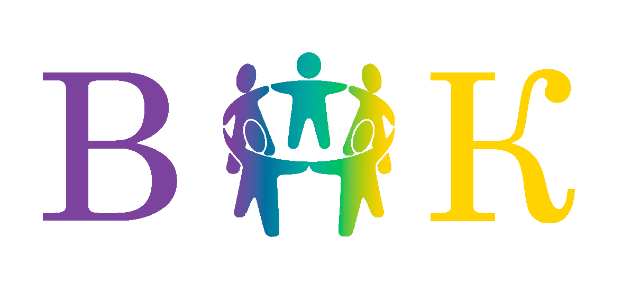 Проект «Современная школа» в рамках реализации Программы развития МБОУ «ВОК» на период 2020-2025 гг.«Верещагинский образовательный комплекс – школа социального успеха»
Савельева Татьяна Валерьевна, Королева Татьяна Алексеевна
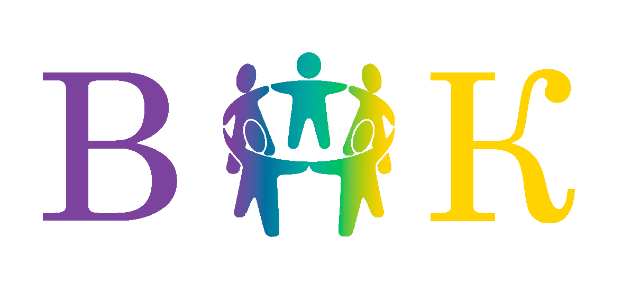 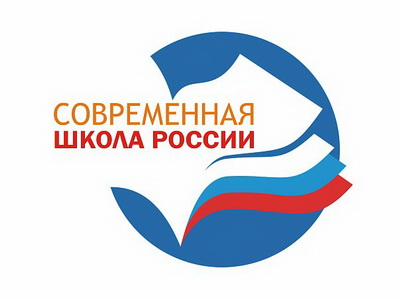 Цель
Внедрение новых методов обучения и воспитания, современных образовательных технологий, обеспечивающих освоение обучающимися базовых навыков и умений, повышение мотивации к обучению и вовлеченности в образовательный процесс
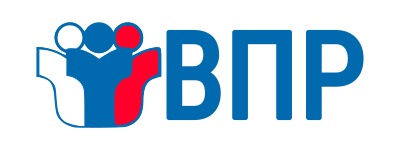 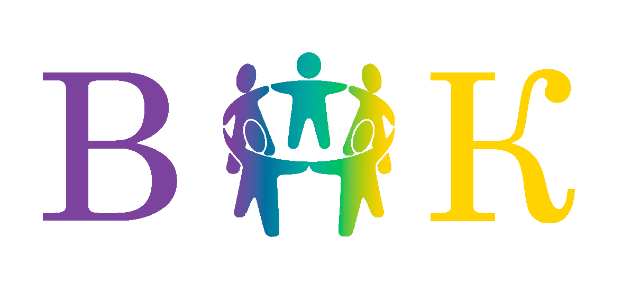 Результаты ВПР в 2021 году по программе 4 класса у обучающихся МБОУ «ВОК»
 ВЫШЕ российских и краевых.
[Speaker Notes: Половина четвероклассников МБОУ «ВОК» в 2021 г. по русскому языку получили результаты среднего (базового) уровня (отметка «4») – 50 % и ниже-среднего уровня –25,39 %, по математике базовый уровень показали 45%, ниже среднего – 15,18% . По окружающему миру у 56,8% обучающихся базовый уровень знаний по предмету,  у 12,43% - уровень ниже среднего.]
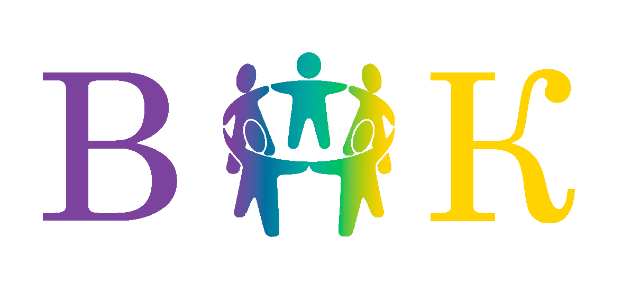 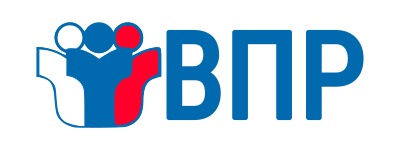 По русскому языку средний балл в 2021 г. НИЖЕ РФ, но ВЫШЕ  краевого.
Результаты по биологии и истории в 2020 г. и 2021 г. НИЖЕ, чем по РФ и Пермскому краю.
[Speaker Notes: Следует обратить внимание, что по русскому языку в 2021г.   только 29,44% пятиклассников МБОУ «ВОК» имеют базовый уровень, а ниже среднего – 40,12%. 
Настораживает тот факт, что более половины (56%) обучающихся 5 класса МБОУ «ВОК» по биологии показали уровень ниже среднего.]
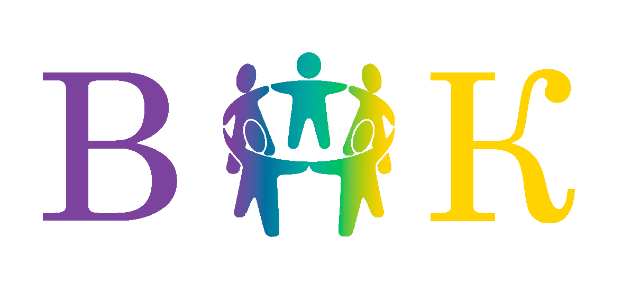 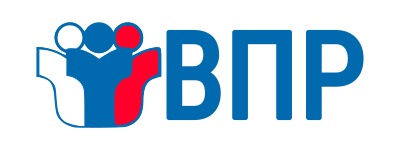 По всем предметам, кроме биологии, обучающиеся 6 класса МБОУ «ВОК» показали результаты НИЖЕ, чем по России и Пермскому краю.
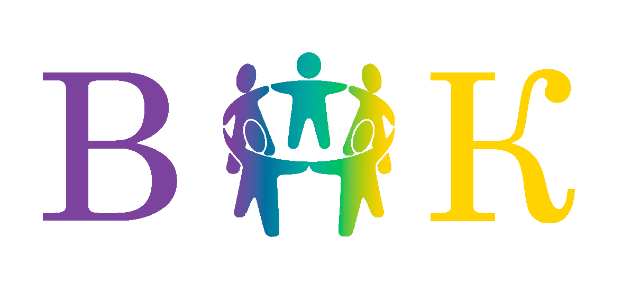 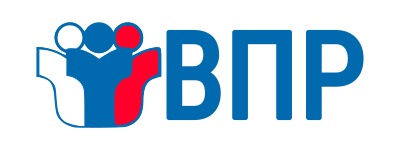 По английскому языку в 7 классе в МБОУ «ВОК» отрицательная динамика результатов в сравнении с 2020 г., тогда как на уровне края и России данный показатель имеет положительную динамику.
[Speaker Notes: Средний балл по всем предметам в 7 классе в МБОУ «ВОК» в сравнении с 2020 г. имеет положительную динамику, однако по английскому языку присутствует отрицательная динамика результатов, так как количество обучающихся, показывающих низкий уровень выросло на 3,5% и составляет 55,4%, а с базовым и высоким уровнем уменьшилось на 3,5 %.]
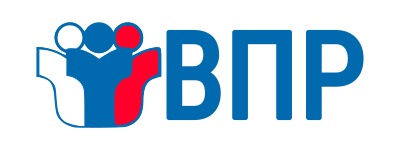 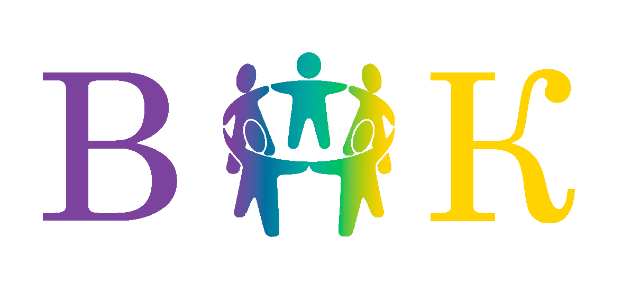 По истории в 8 классе  в МБОУ «ВОК» результаты ВЫШЕ краевых, но НИЖЕ российских, 
по биологии НИЖЕ российских, но равны краевым, 
по химии и обществознанию НИЖЕ, чем по России и краю.
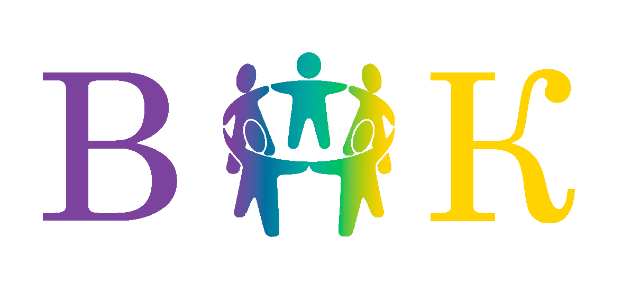 Необъективные результаты по русскому языку в 4 классе МБОУ «ВОК»
[Speaker Notes: Следует отметить, что у 26,6 % обучающихся 4 класса МБОУ «ВОК» завышены оценки за ВПР по русскому языку в сравнении с отметками по журналу, что говорит о необъективности результатов ВПР.]
ГИА-9 2021 г.
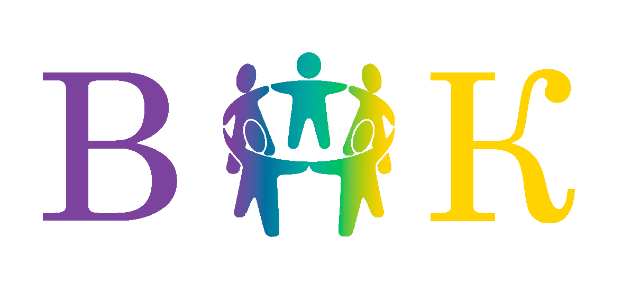 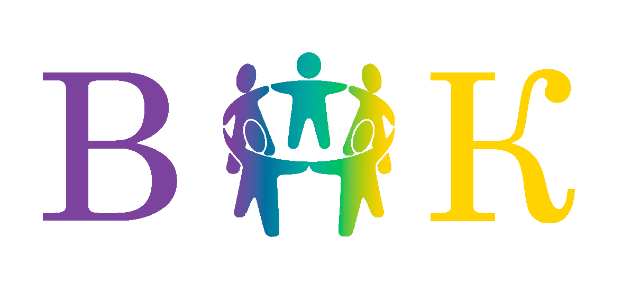 Контрольные работы 9 класс 2021 г.
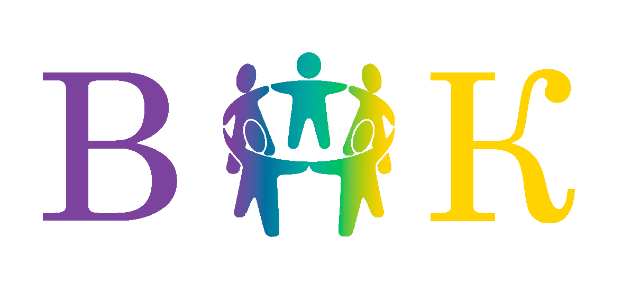 1.1 Количество образовательных программ по предметам, изучаемым на углубленном уровне
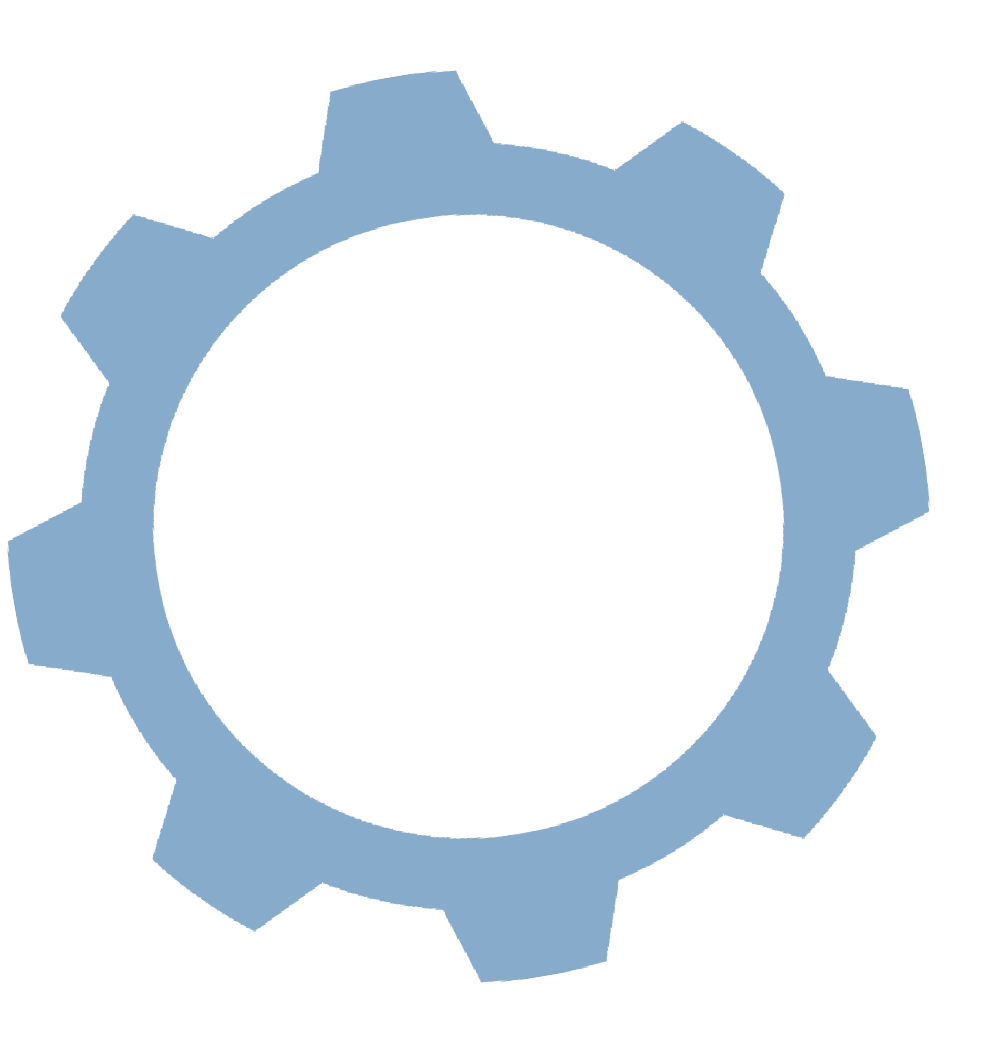 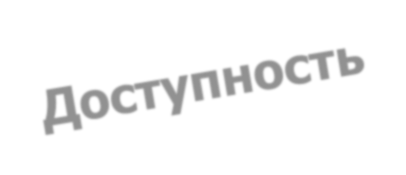 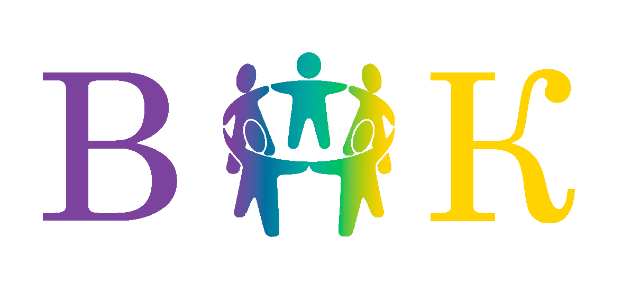 1.2 Доля обучающихся, реализующих индивидуальные образовательные траектории*
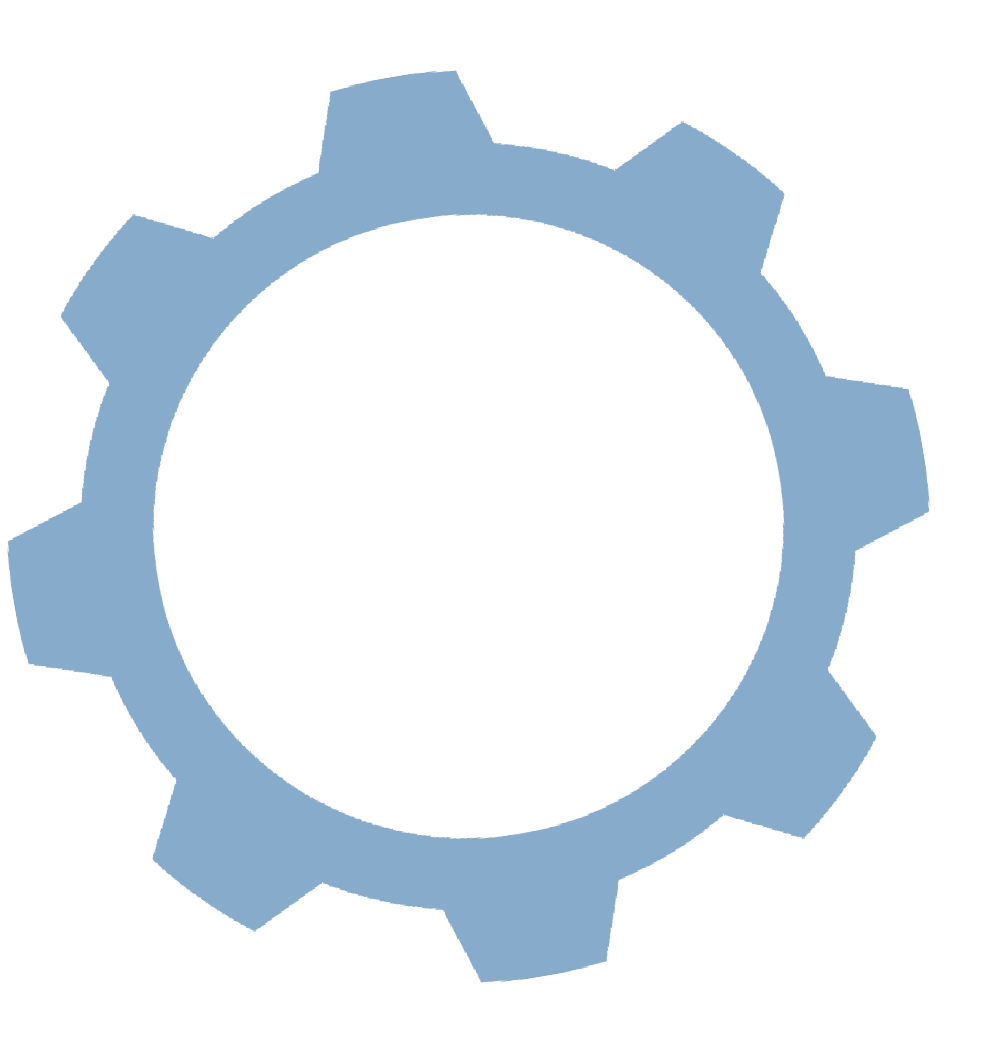 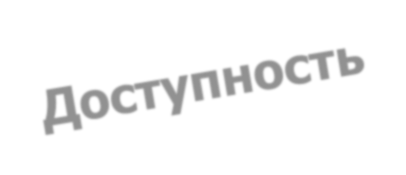 *Показатель выполнен
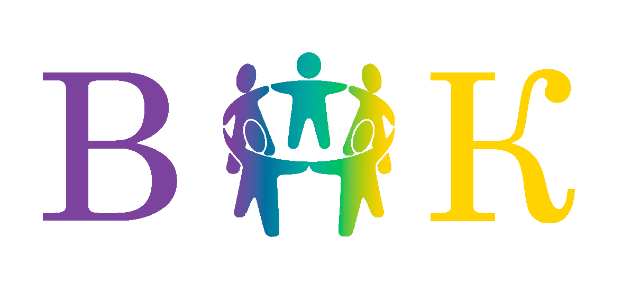 1.3 Количество программ внеурочной деятельности*
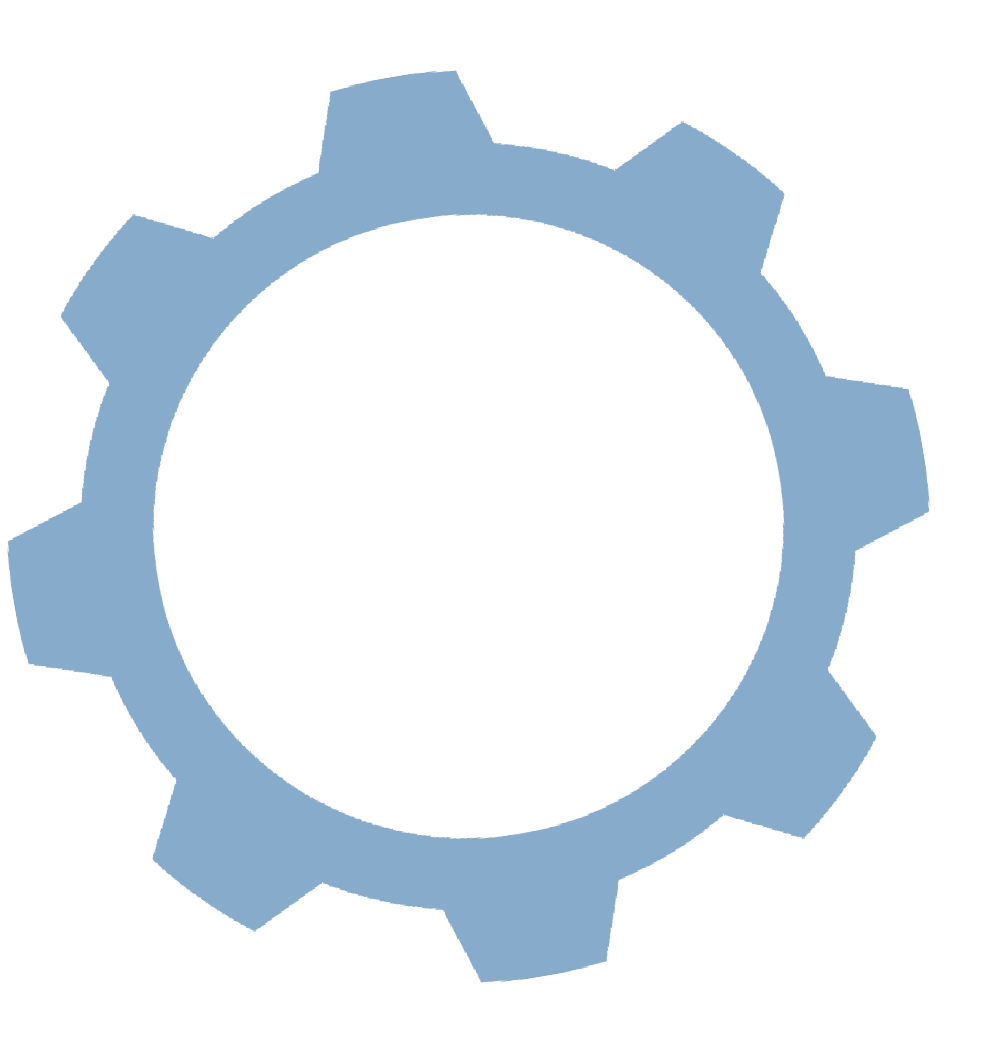 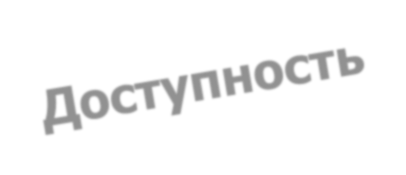 *Показатель выполнен не в полном объеме
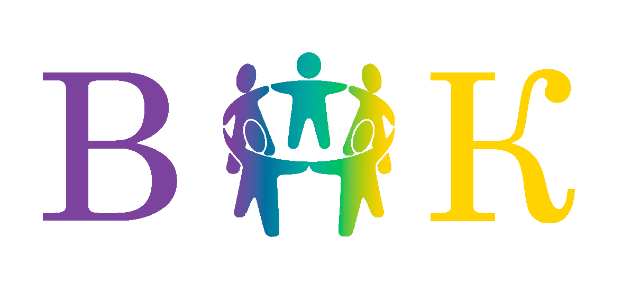 1.4  Доля обучающихся, охваченных сетевым взаимодействием при реализации образовательных программ по предмету «Технология» (план -50%)*
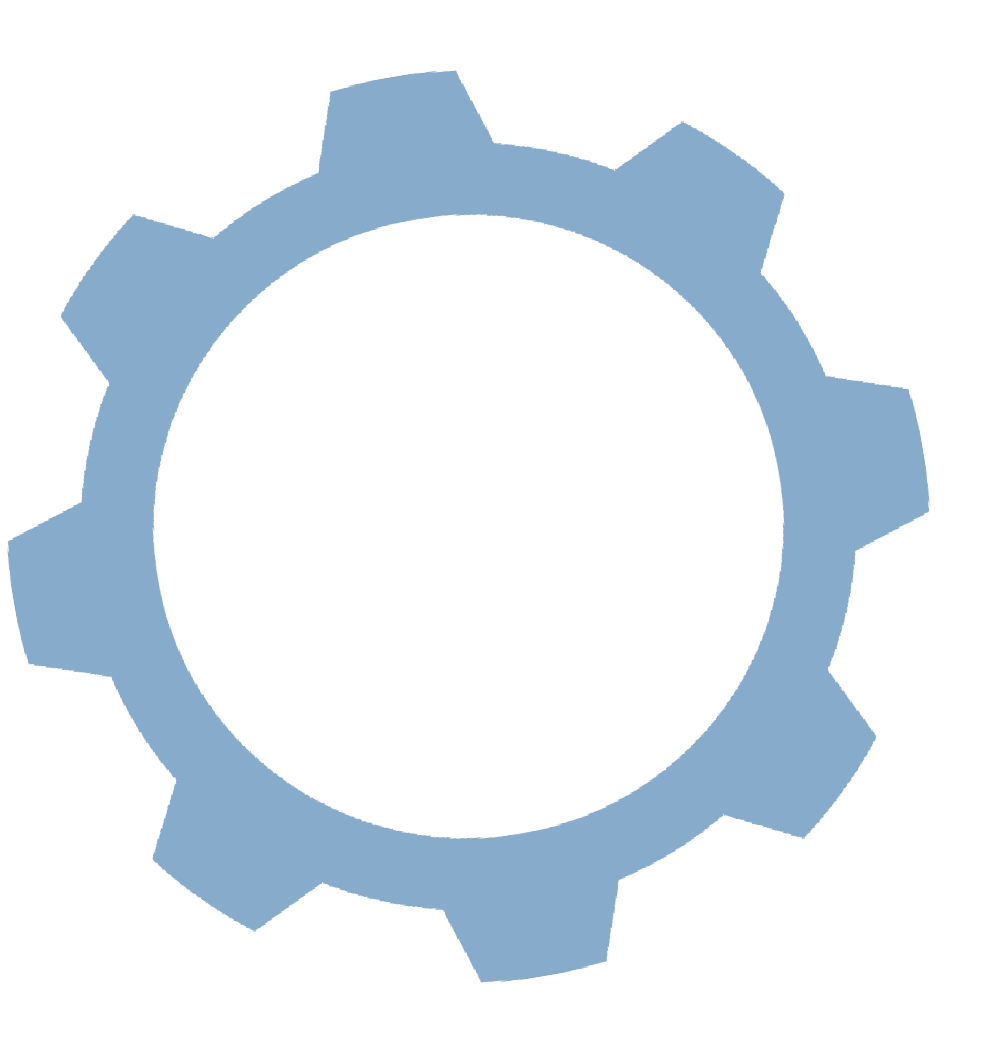 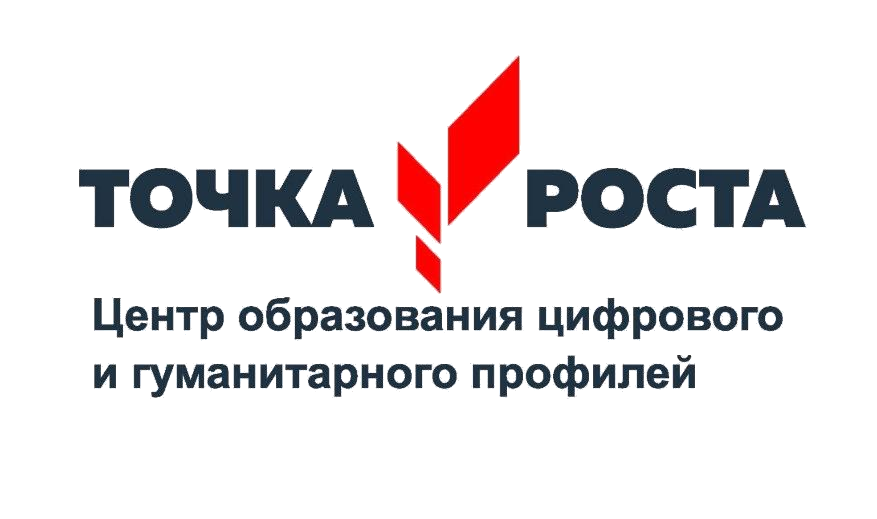 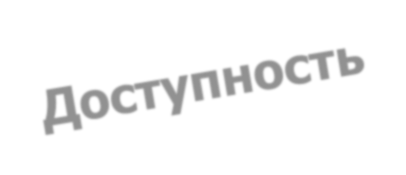 *19 %: показатель выполнен не в полном объеме
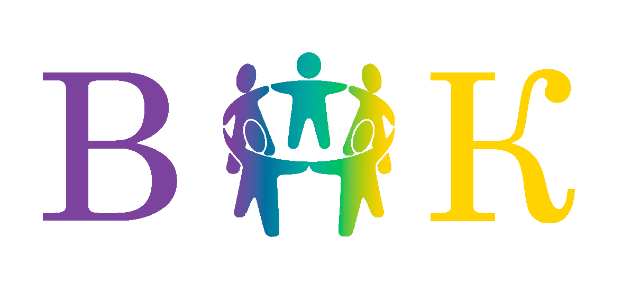 1.5 Доля обучающихся, определившихся с профессиональным выбором
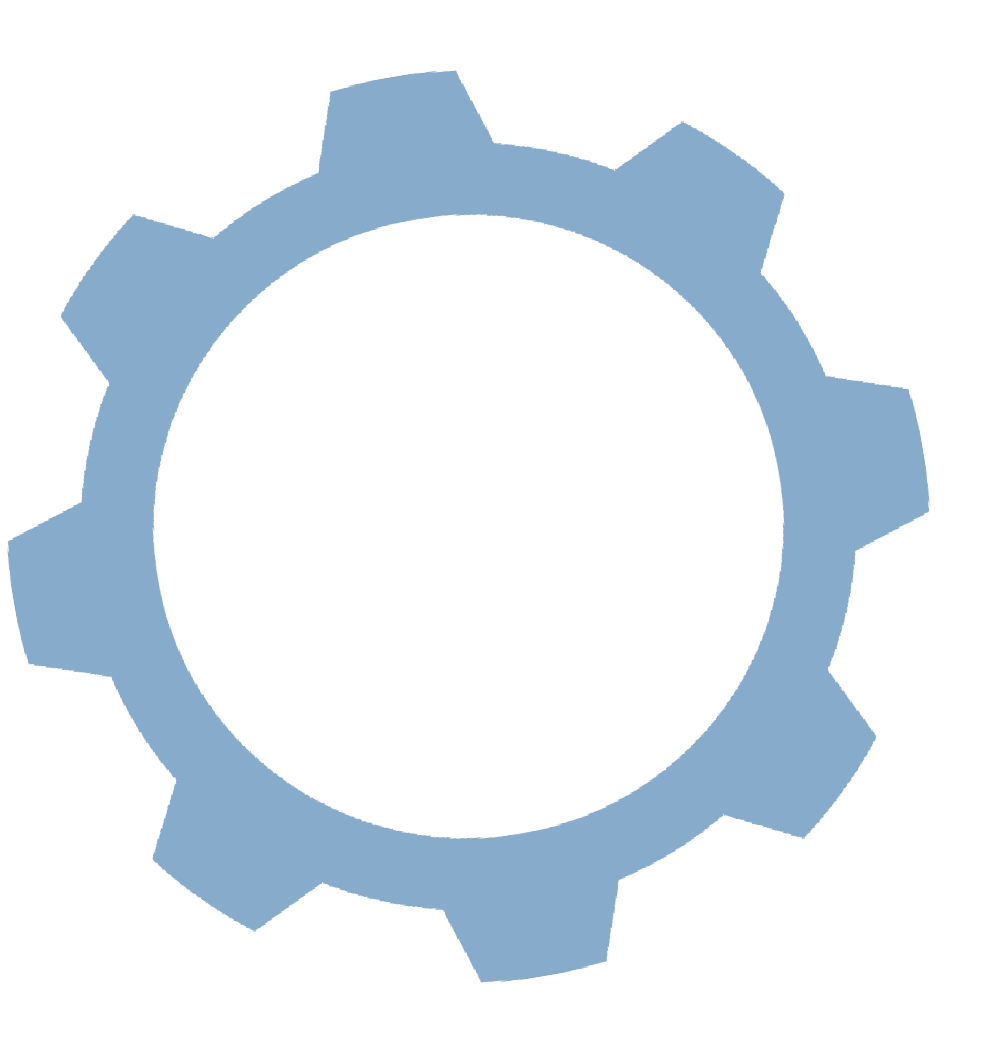 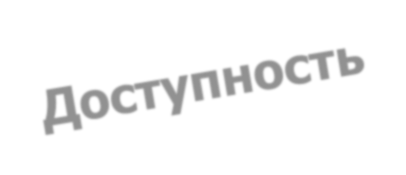 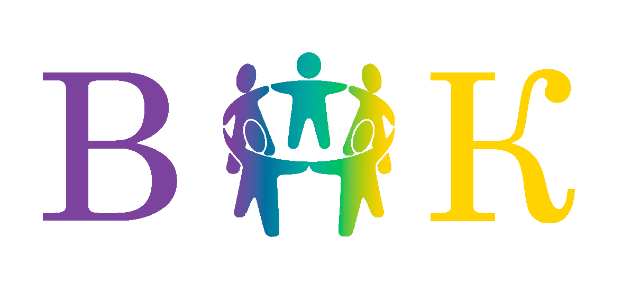 1.5 Доля обучающихся, определившихся с профессиональным выбором
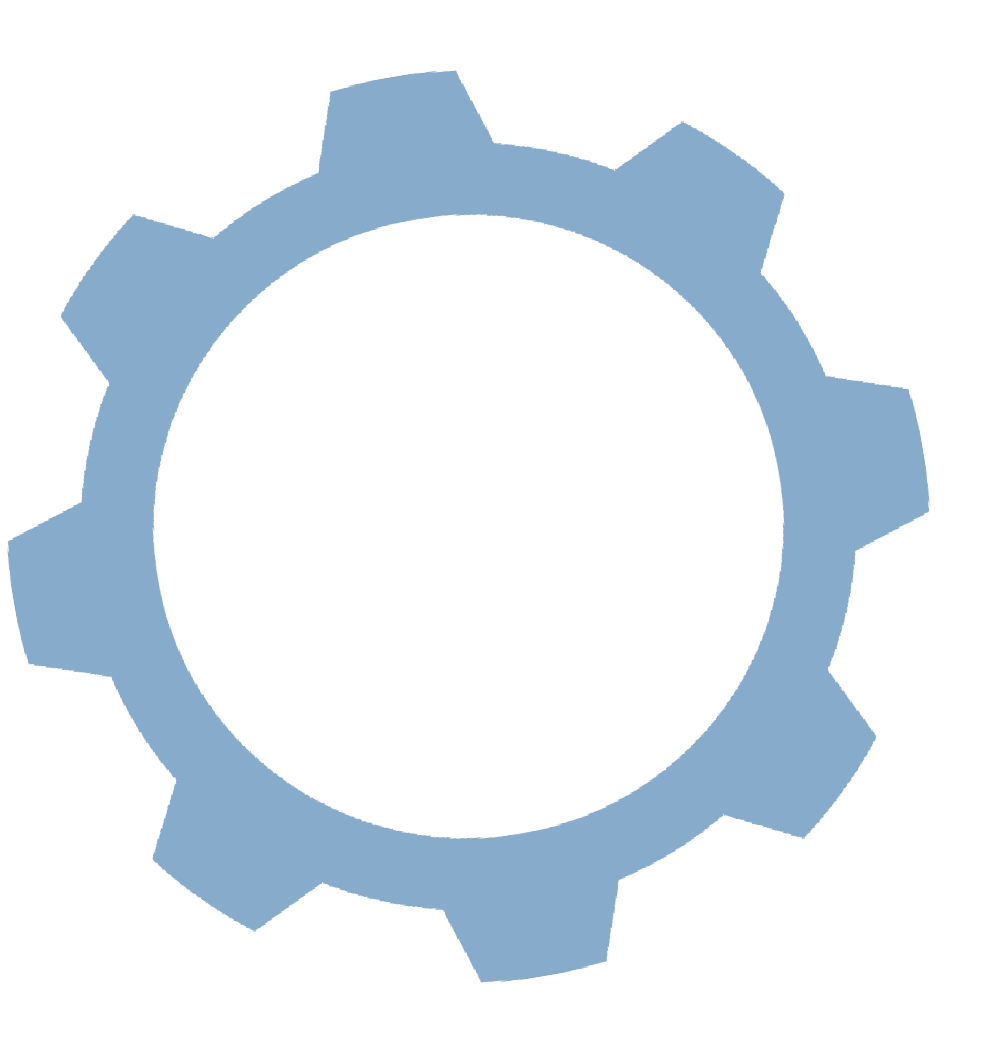 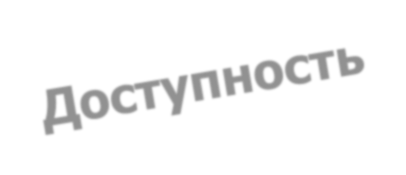 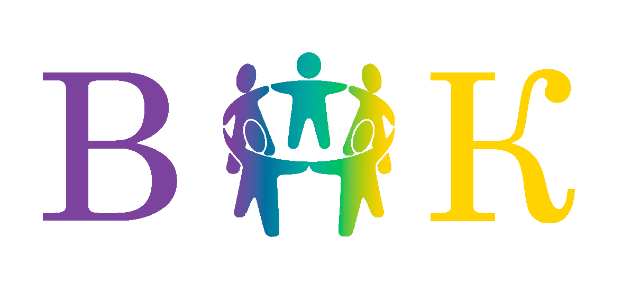 1.6 Доля обучающихся, определившихся с профессиональным выбором
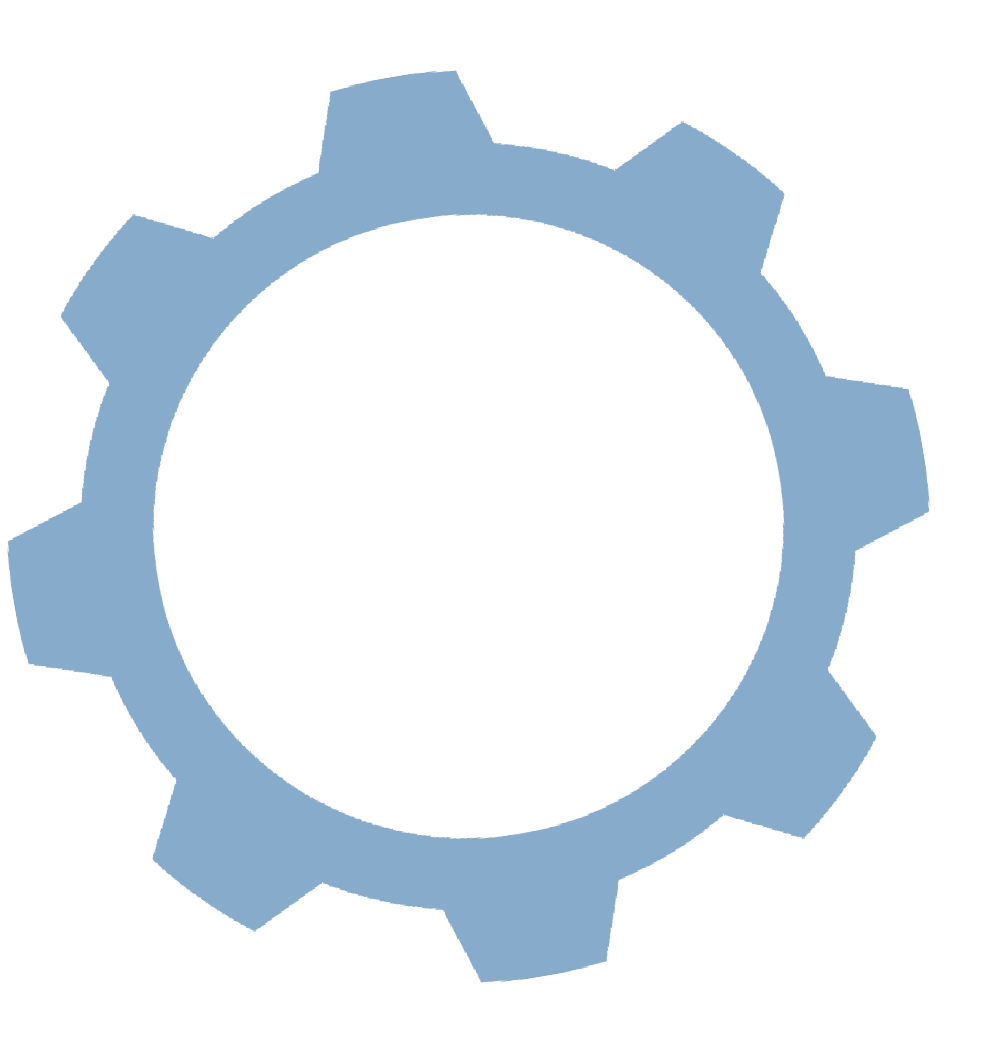 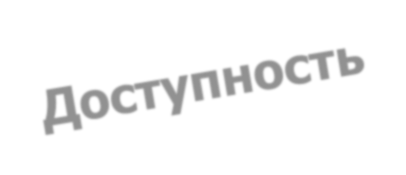 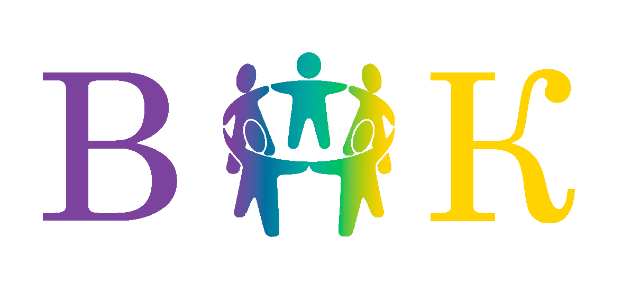 2.1 Доля педагогов, эффективно использующих современные педагогические технологии
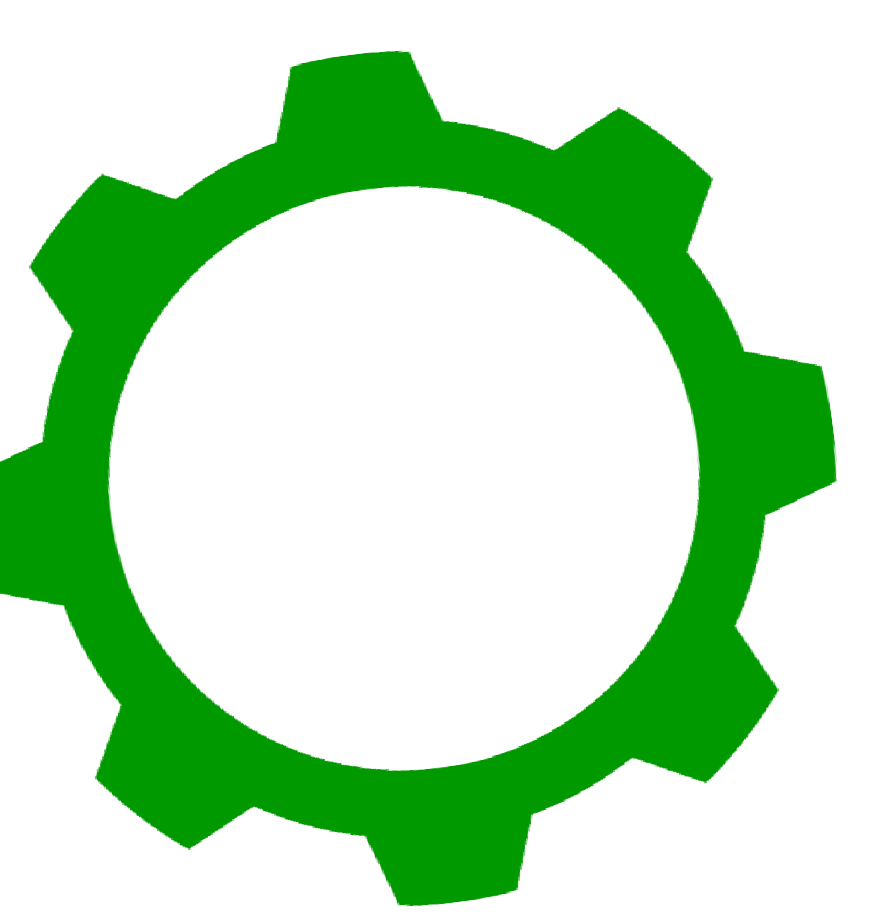 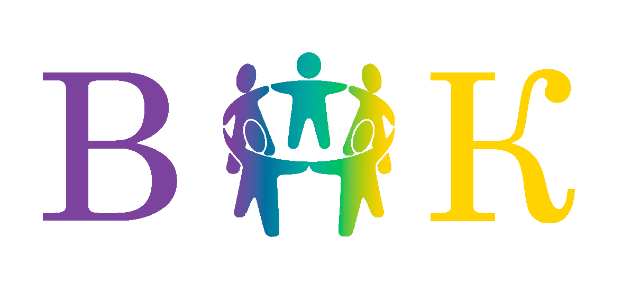 2.2  Доля обучающихся, охваченных основными и дополнительными общеобразовательными программами цифрового, естественно-научного и гуманитарного профилей (план 10 %)
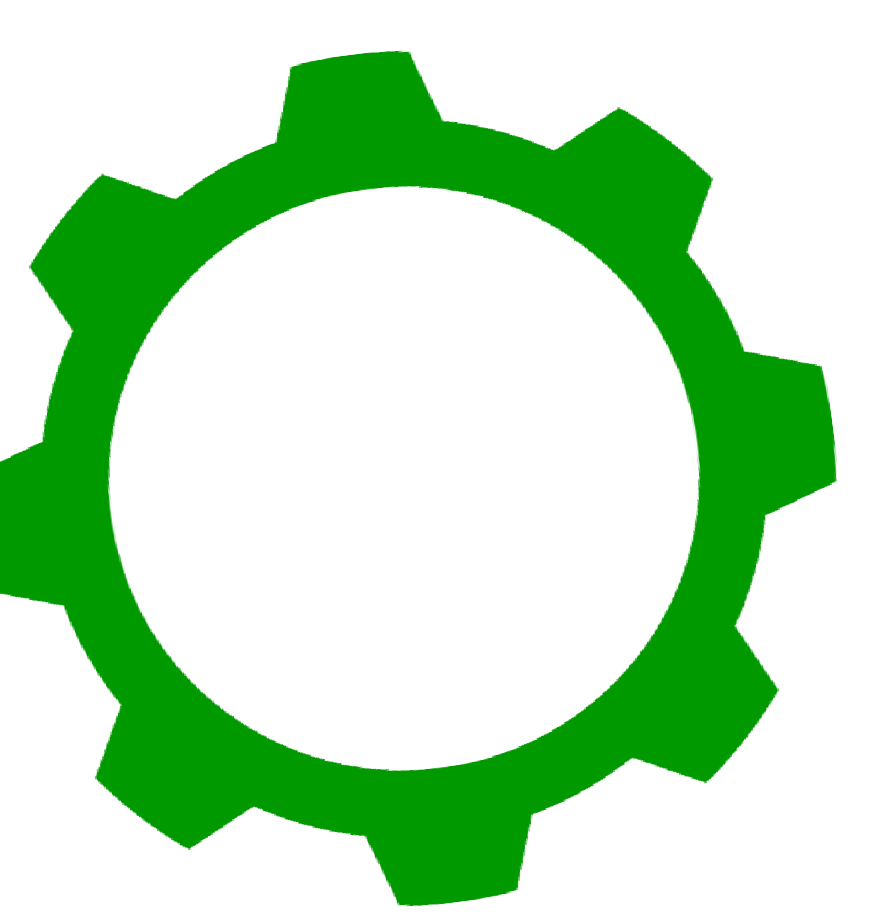 *6 %: показатель выполнен не в полном объеме
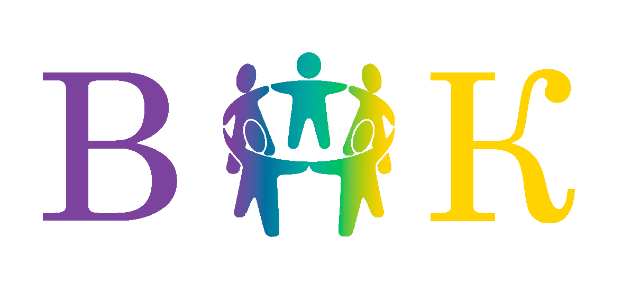 2.3 Уровень сформированности функциональной грамотности обучающихся. План 2020-2021 г.
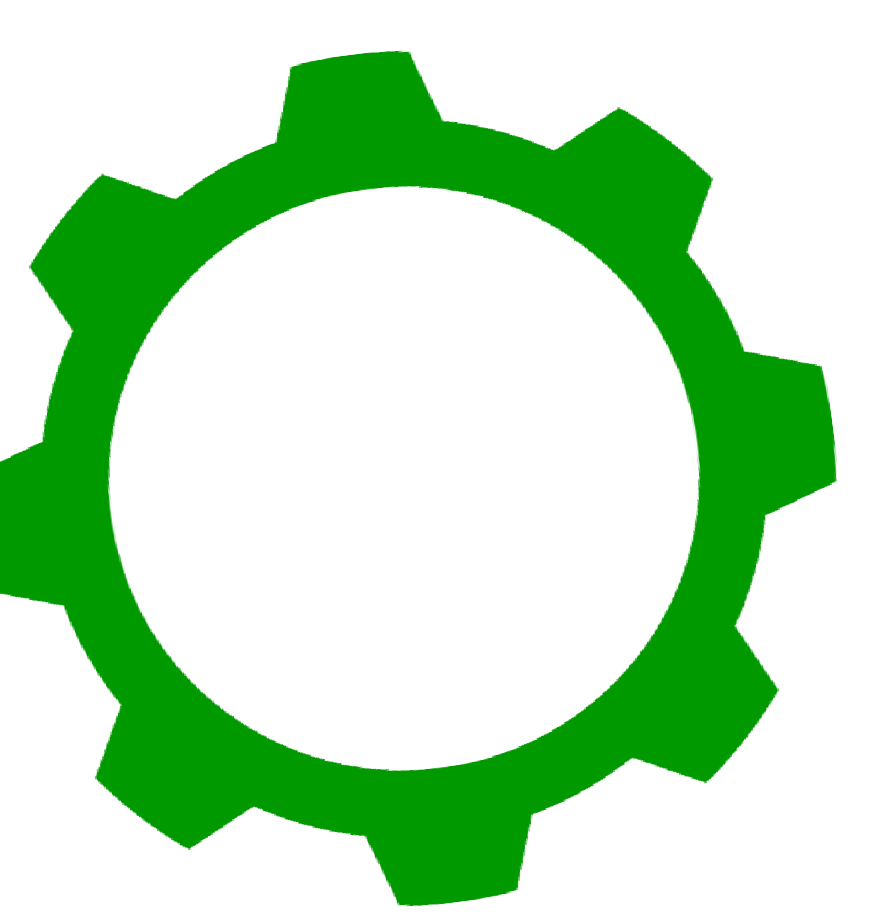 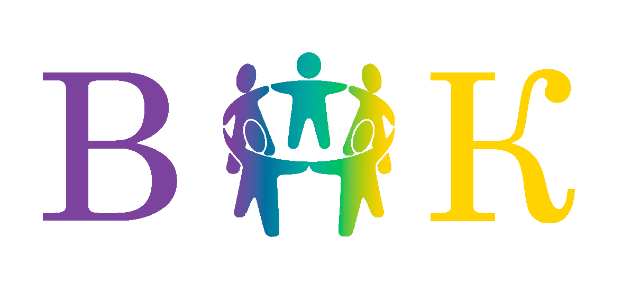 2.3 Уровень сформированности функциональной грамотности обучающихся
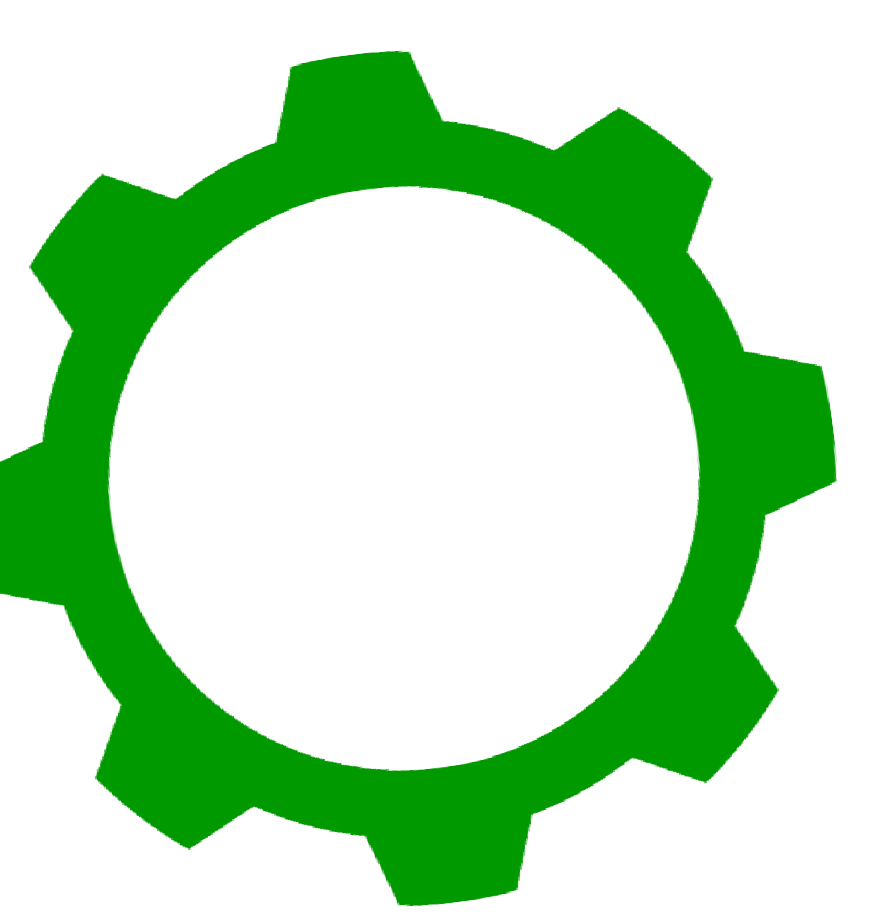 Верещагинский городской округ – 4 класс средний балл 43,8 по результатам  мониторинга метапредметных умений. 
47 место из 53 территорий Пермского края.
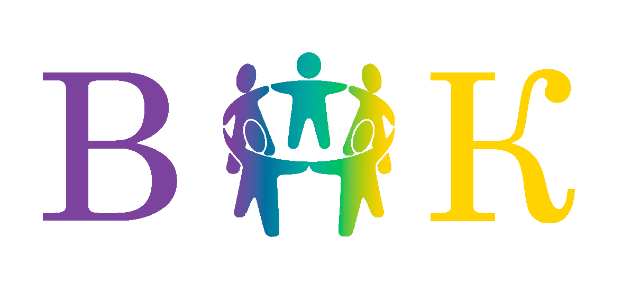 2.3 Уровень сформированности функциональной грамотности обучающихся
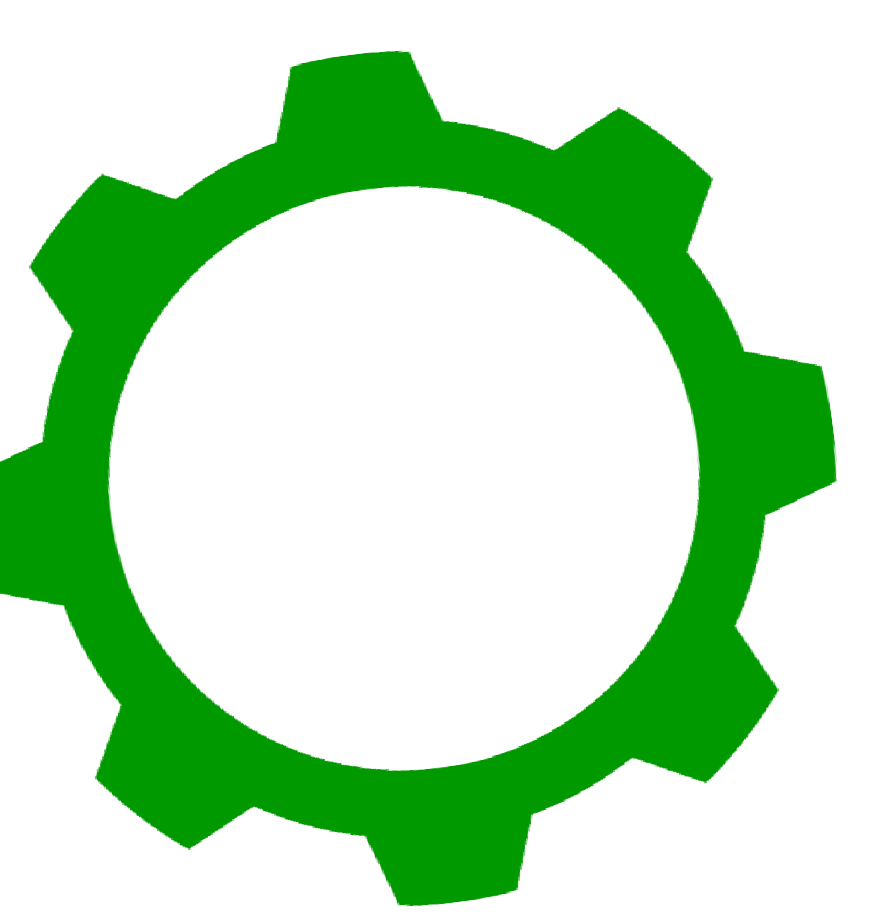 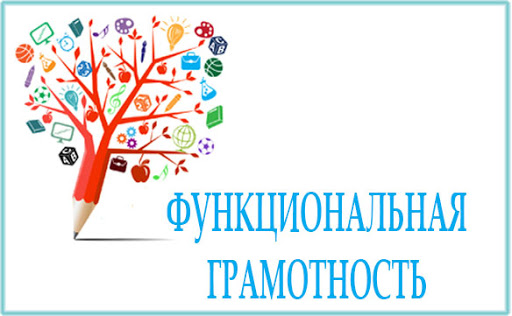 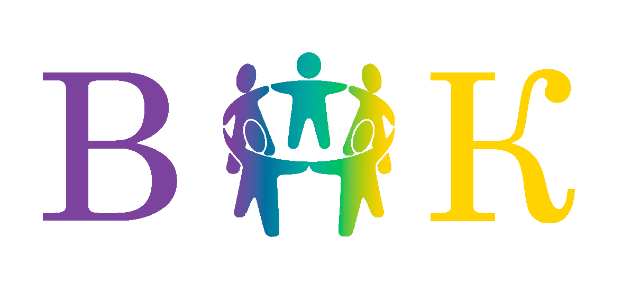 2.4 Психологическое сопровождение обучающихся МБОУ «ВОК»
Доля обучающихся, охваченных психологическим сопровождением – 28,8% (не выполнен, план - 40%)
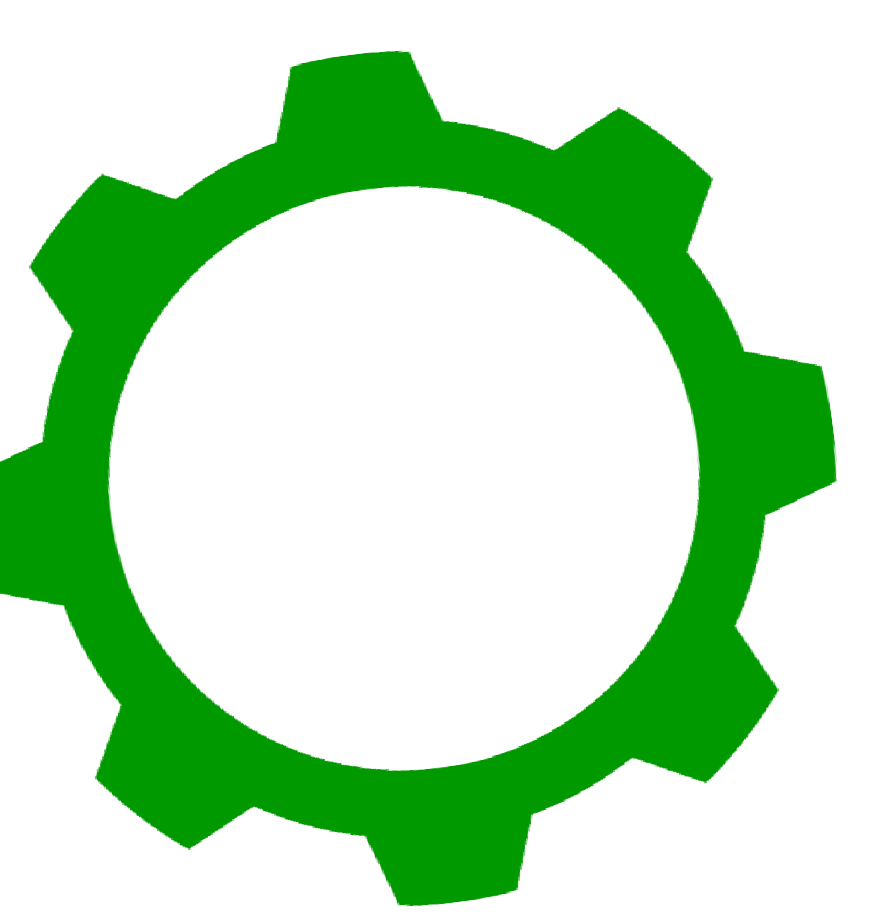 Степень удовлетворенности психологическим сопровождением – 54 % (не выполнен, план – 75%)
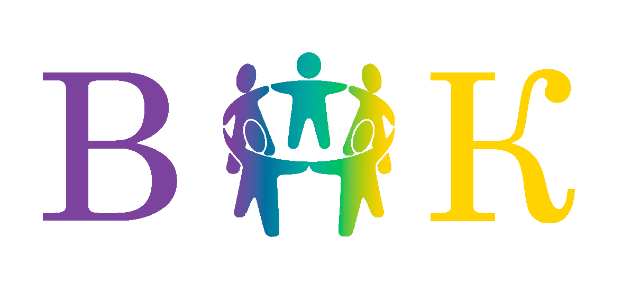 Выводы
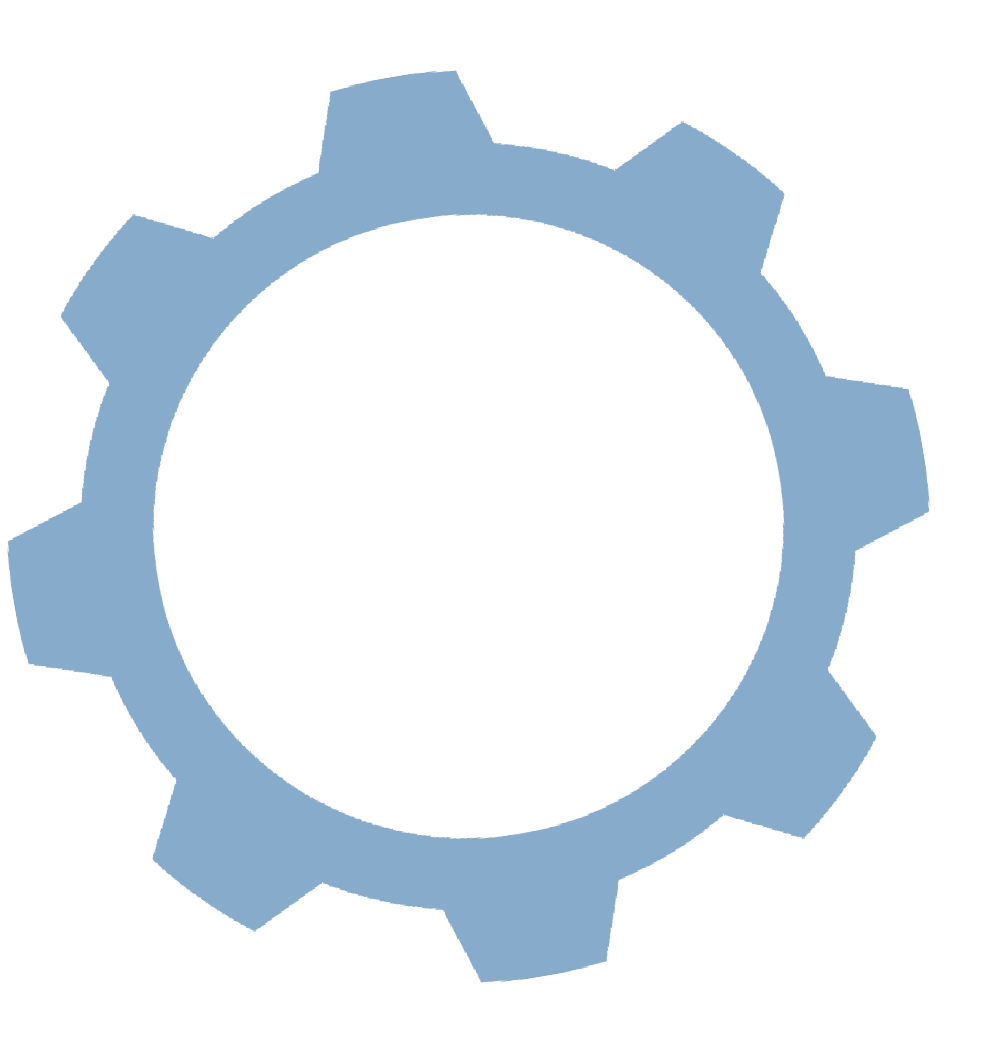 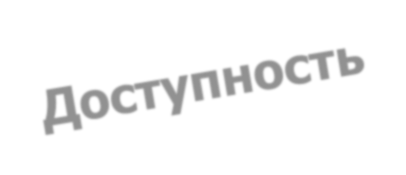 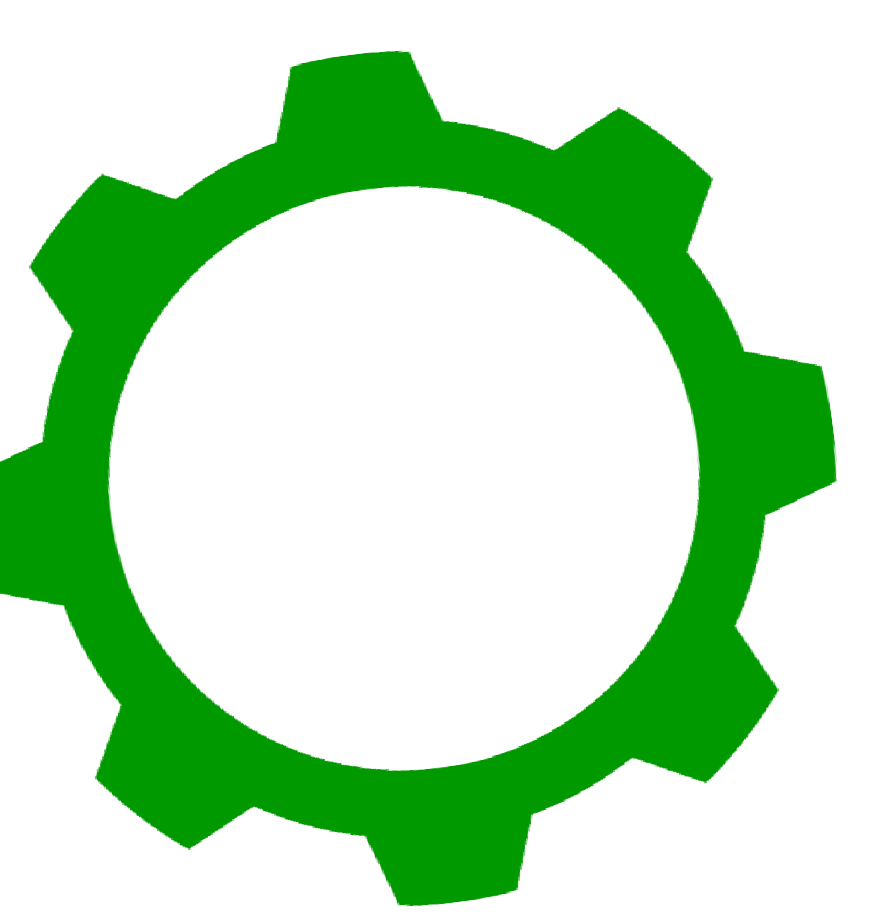 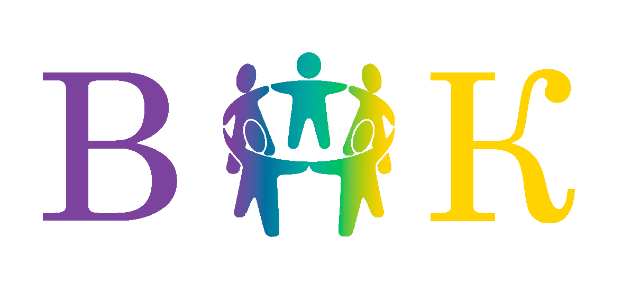 Муниципальное бюджетное общеобразовательное учреждение«Верещагинский образовательный комплекс»
Королева Татьяна Алексеевна, методист МБОУ «ВОК» эл. почта: kortat2012@yandex.ru телефон: 89922225175
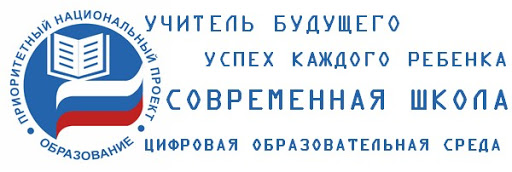